1
MORE  SAFTY،  
MORE  HAPPINESS
INVESTING OPPORTUNITY
TABLE OF Contents
2
01
INTRODUCTION
02
03
04
06
05
TEAM
PROBLEM
SOLUTION
ADVANTAGE
PRODUCT
TABLE OF Contents
3
07
10
TRACTION
BUSINESS MODEL
08
09
11
12
MARKET
COMPETITION
INVESTMENT
CONTACT
1-INTRODUCTION
4
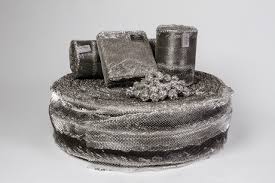 Bard is a fine structured honey comb shaped network made from high quality metal alloy ,Bard lowers the upper explosion limit in a tank or container through heat abstraction so much that an explosion is prevented .
In addition  Bard prevent evaporation of fuels that help environment and save the evaporated fuels.
 .
[Speaker Notes: Hamidrezs Ahmadian]
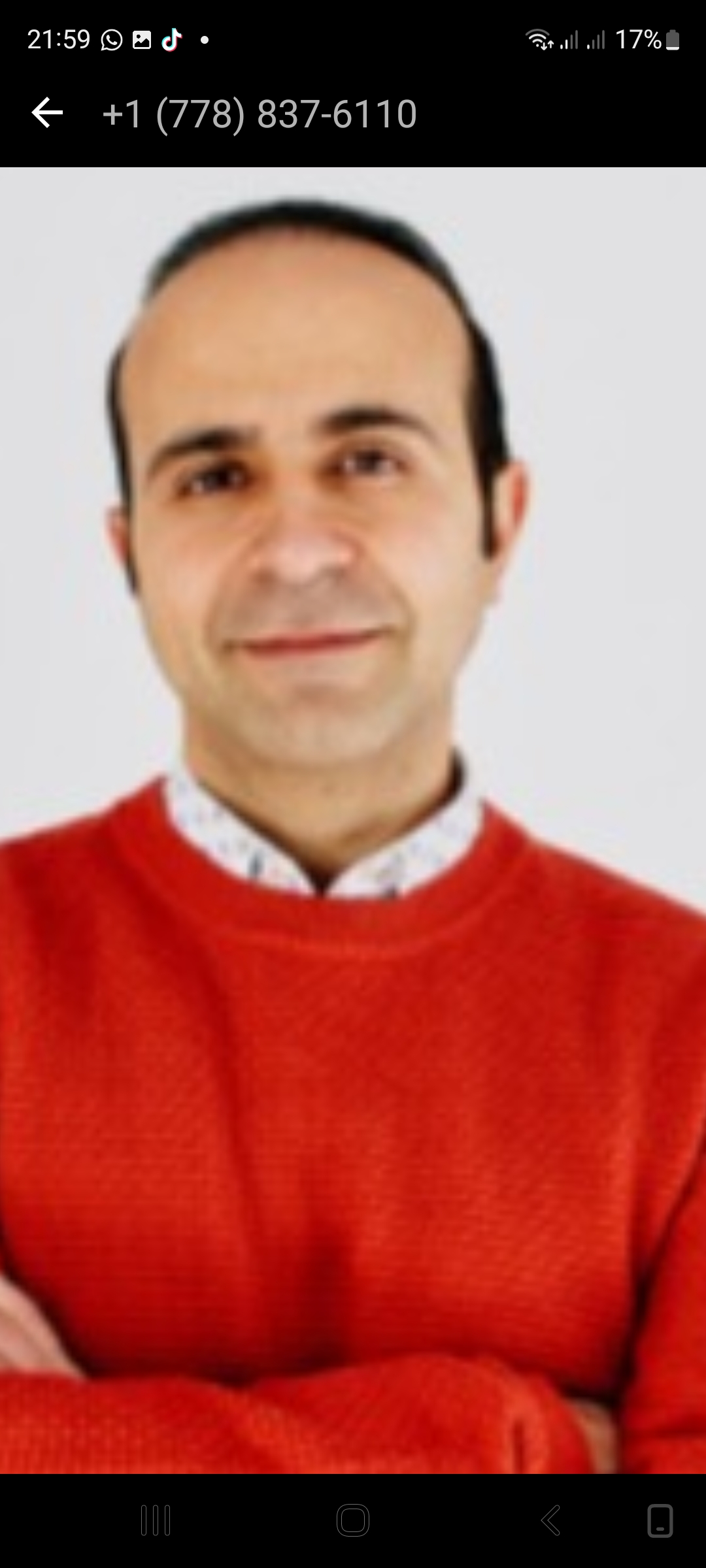 2-OUR TEAM
5
Hamidreza Ahmadian
MDA HARVARD University 
CIVIL ENGINEERING  UBC
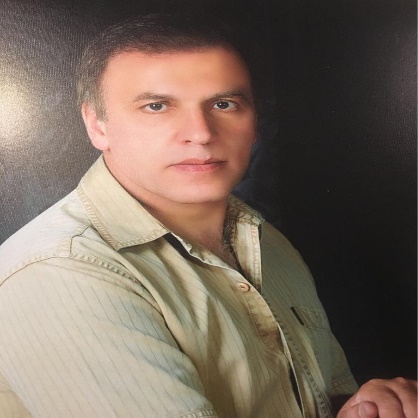 M.AMIRI  FIROUZ KOUHI
PHD STUDENT In Chemistry
More Than 40 Years ExperienceS
3-PROBLEM
6
Annually, due to fuel evaporation, a large volume of valuable fuels are lost and while polluting the environment, it causes fuel cost. On the other hand, due to the high volume of fuel in tanks and Reservoirs, there is a possibility of fire and explosion of the tanks.
Explosion is defined as rapid burning of certain substances which causes high temperature and as a consequence high pressure which can lead to the bursting of the enclosing container.
Examples of explosions
7
In all fuel tanks (liquid and gas) and alcohols (ethanol) there is a possibility of fire due to evaporation.
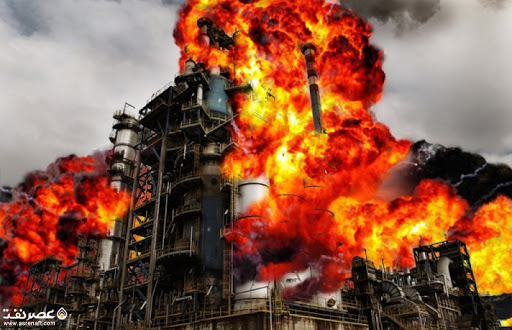 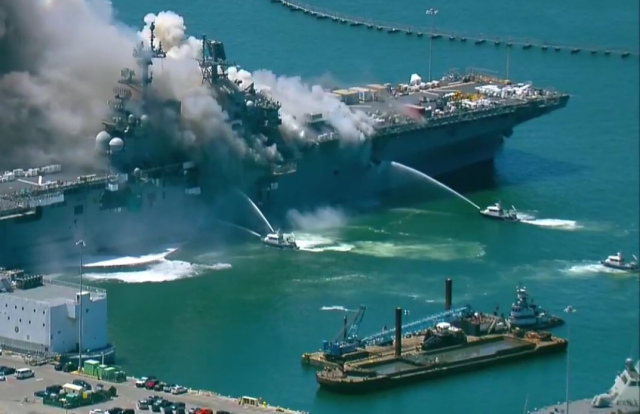 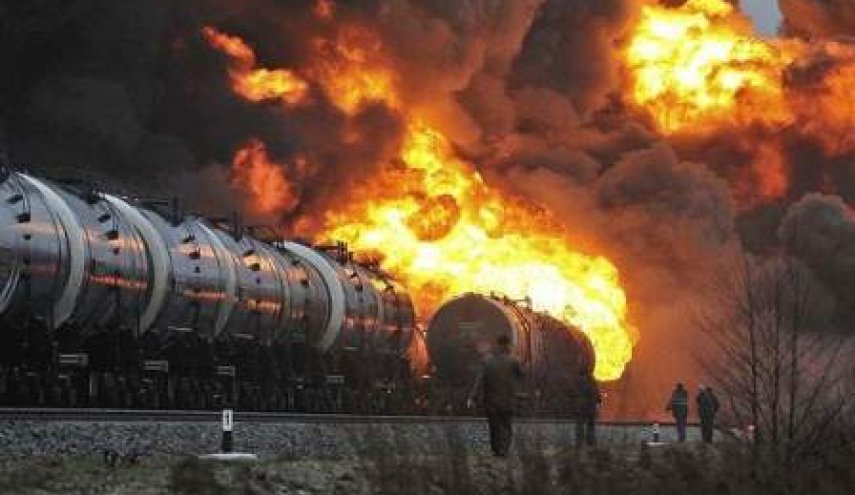 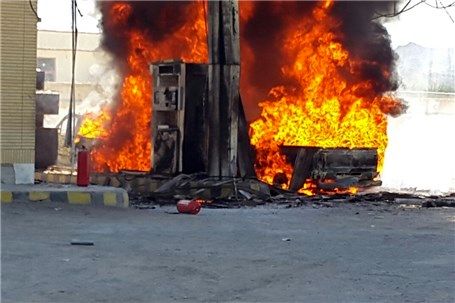 Explosion on the ship
Explosion at the refinery
Explosion at the fuel station
Explosion on the train
The Lac-Mégantic rail disaster
8
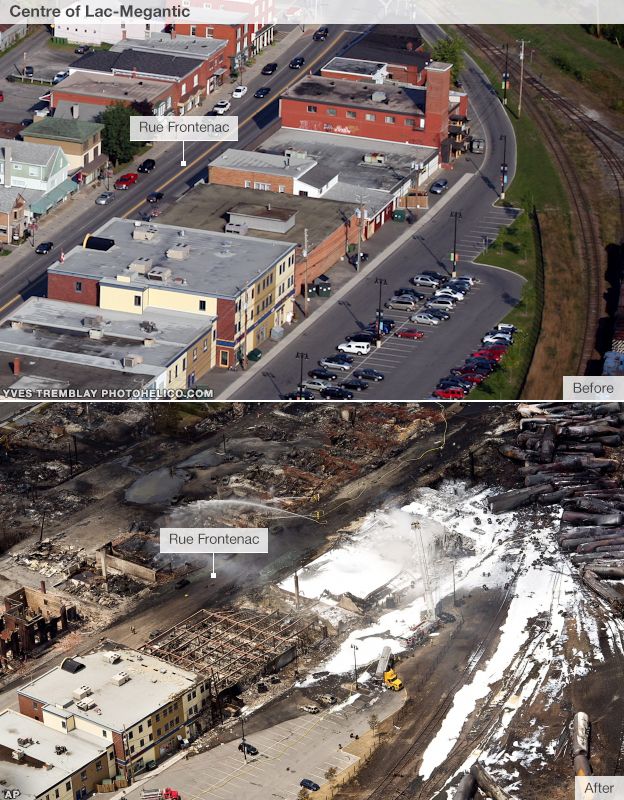 The Lac-Mégantic rail disaster occurred in the town of Lac-Mégantic, in the Eastern Townships region of Quebec, Canada, at approximately 01:15 on July 6, 2013, when an unattended 74-car freight train carrying Bakken Formation crude oil rolled down a 1.2% grade from Nantes and derailed downtown, resulting in the fire and explosion of multiple tank cars. Forty-two people were confirmed dead, with five more missing and presumed dead. More than 30 buildings in the town's center, roughly half of the downtown area, were destroyed, and all but three of the thirty-nine remaining downtown buildings had to be demolished due to petroleum contamination of the town site. Initial newspaper reports described a 1-kilometre (0.6 mi) blast radius.
4-SOLUTION
9
The  Bard Explosion Prevention System relies on a precision engineered proprietary metal alloy mesh to provide extraordinary protection from evaporation and explosive combustion in fuel tanks and other vessels containing flammable liquids and gases .
The Bard special metal alloy has been developed to provide rapid thermal conductivity , rigid mesh structure , crush strength and superior corrosion resistance. This proprietary alloy is then custom machined in patented equipment to create an extraordinarily lightweight metal alloy mesh which , when installed in a fuel tank or other vessel containing flammable liquids or gases , will prevent evaporation and explosive combustion .
SOLUTION
10
liquids are evaporated in each temperature. The rate of evaporation depends on the quantity of liquid molecules  in surface and reduce the vapor pressure.
Bard's network  reduce the vapor pressure and the quantity of liquid molecules in surface .Therefore the rate of evaporation is decreased.
Boiling point will increase with Bard .
boiling point is defined as the degree which vapor pressure in liquid will be equal to vapor pressure on surface(atmosphere pressure) Bard's network reduce the vapor pressure in liquid these molecules  has less energy and need more energy for evaporation therefore it boils in higher degree.
Explosion and Evaporation at the fuel station
11
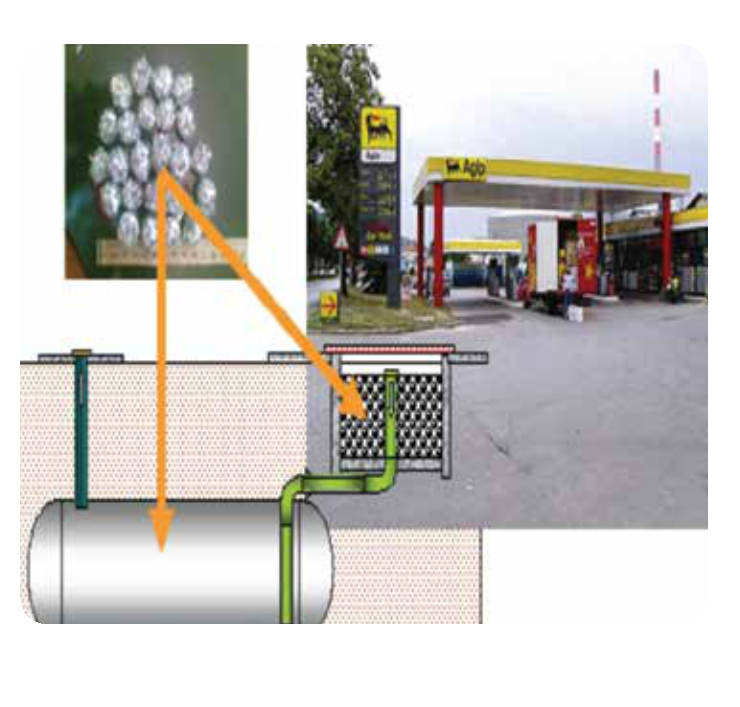 By installing our products in distribution tanks with safety valves, fuel evaporation is significantly reduced.
The water hammer effect is prevented, caused by unexpected traffic conditions and thus avoiding possible road accidents.
The risk of explosion and losses due to evaporation during fuel loading and unloading is avoided, by preventing vapor generation during movements that take place along the route.
Protects against electrical charges
5-PRODUCT
12
BARD acts like a big flame arrester in the required application )e.g.tanks ) and the physical effects is to divide the temperature rapidly and quenching the flame. In case of ignition by sparks, open fire or firing upon, heat is deduced with sush high temperature and high pressure cannot to reached, therefore an explosion is eliminated. Bard foremost concern and aim is safety as the best possible protection for humans and the environment.
Types of  Bard
13
Mats
Rolls
Balls
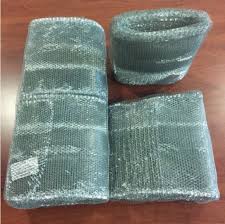 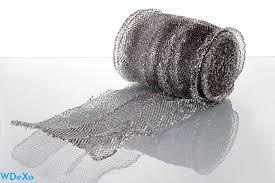 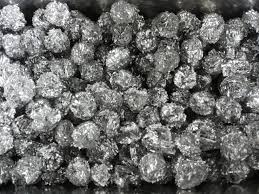 The bard network comes in different shapes: Mats & Rolls & Ball
Types of  Bard
14
01
The standard  roll  form  of  the  mesh is  produced  in  widths of 55  mm,  75  mm  and  125mm.  In  its  mesh  roll  form, it is  installed  during fabrication  and is  assembled  together  with  the  other  product components.
By processing  the  mesh  rolls  through  a  second  set  of  manufacturing  (ball)  machines,  mesh  balls are  produced  in the  standard  size of  35mm  diameter.  The mesh  balls are  used for  retrofit  installation  into  existing   items if  the  application   object  cannot  be  opened  to  be filled  with  standard mesh rolls.
when  installed  in tanks  containing  volatile  fuels  (hydrocarbons  or  oxygenates),  prevents  the  explosion  or  detonation  of the  fuel  (especially  in  gasoline tanks)  and  greatly  reduces  hydrodynamic  ram  effect from ballistic  penetrations
01
02
03
02
Roll
Ball
Creative
Mats
03
CERTIFICATS
15
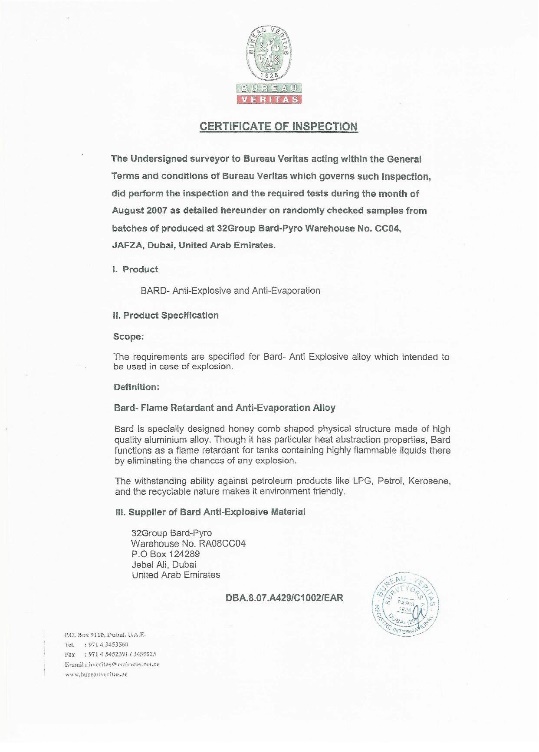 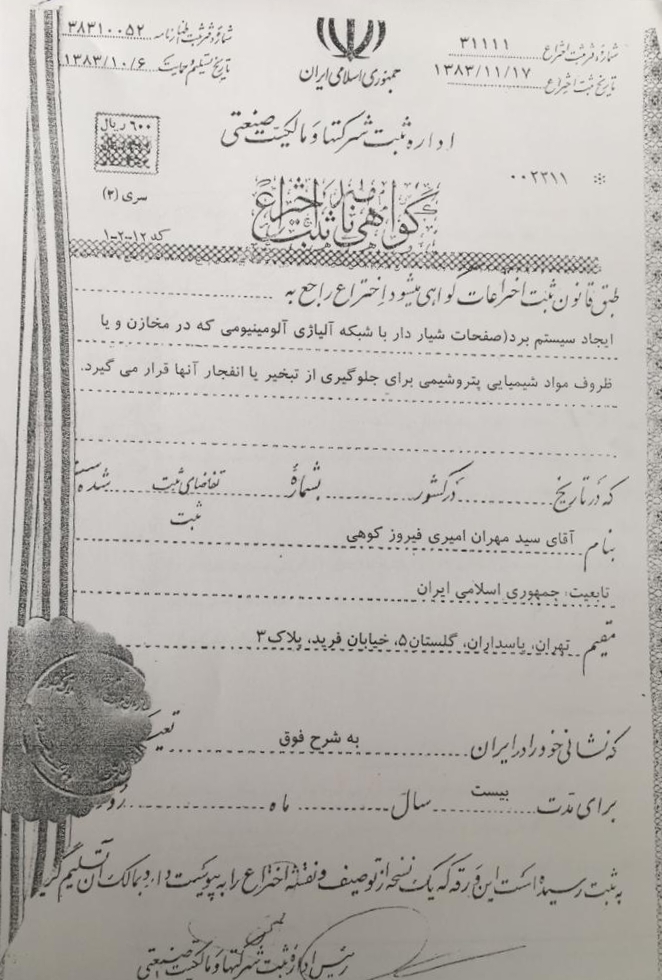 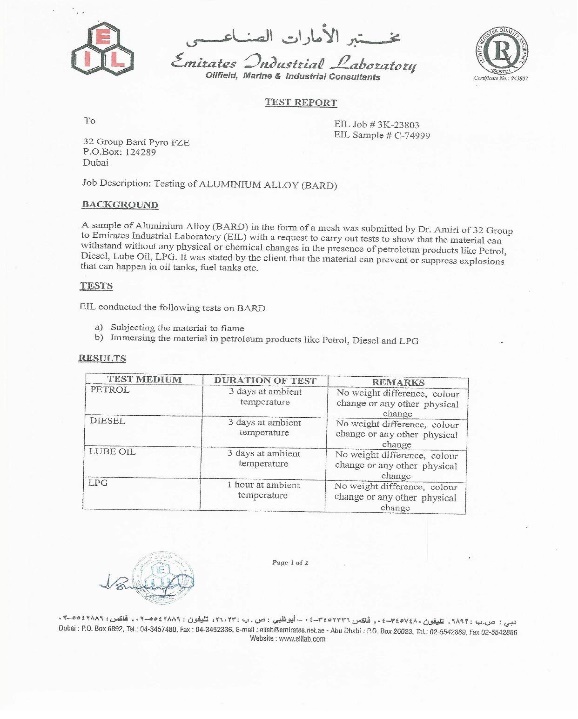 United Arab Emirates Industrial Laboratory
Patent certificate from Iran
BUREAU VERITAS
6-Advantages
16
01
Reduces evaporation significantly (between 40 to 80%).
Options
02
Due to its high conductivity, it prevents the temperature from rising in a small area of ​​the tank.
Options
03
It has no chemical reaction with hydrocarbons, so it can be used for a long time.
Options
Advantages
17
04
It is easy to install in tanks under construction and tanks that have already been built.
Options
05
Prevents the removal of liquid inside the moving tanks.
Options
06
After installation in the tank, the maximum of 1.6% of the reservoir volume is occupied and its low density does not make a significant change in the tank weight.
.
Options
Advantages
18
07
100% can be recycled.
Options
08
If the fire prevents it from being flaming, That the fire will be easily manageable and controlled.
Options
09
Can be used in all flammable liquids and gases
Options
Advantages
19
10
Controls BLEVE ( boiling liquid expanding vapor explosion.
Options
11
Allows welding of  highly explosive tanks
Options
12
Facilities the extinguishing of fire by controlled damming of its source
Options
Advantages
20
13
Electrostatic charge dissipation.
Options
14
Slosh and surge reduction.
Options
15
Stabilizes contents of tank replaces  baffle plates
Options
Military Vehicles (land & sea)
7-TRACTION
21
This product is recommended for the general public Examples include its uses
Police & VIP Vehicles
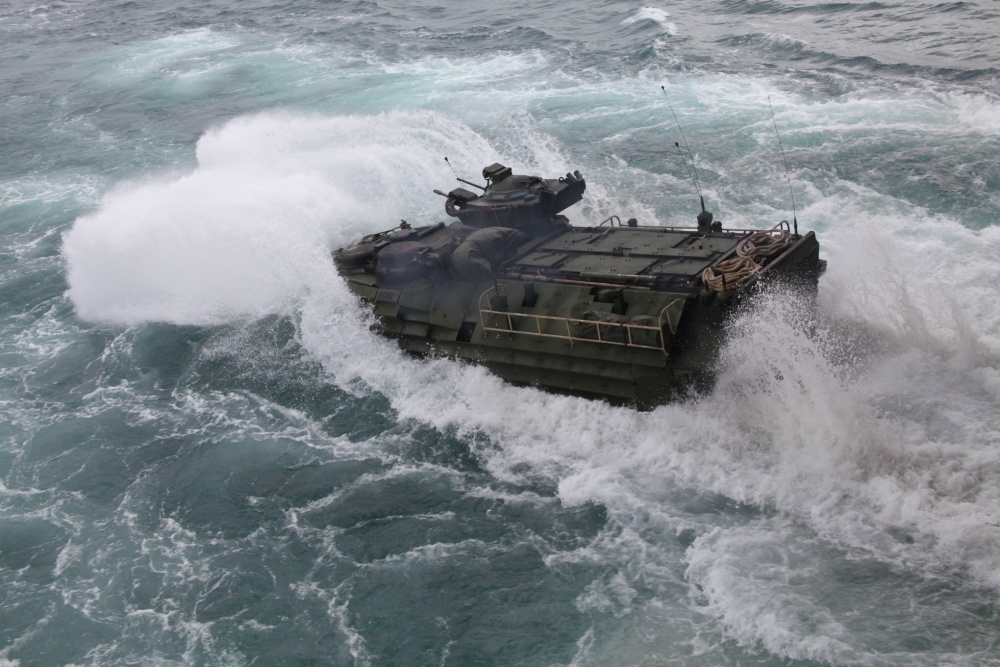 Boats & Yachts
TRACTION
22
This product is recommended for the general public Examples include its uses
Refineries
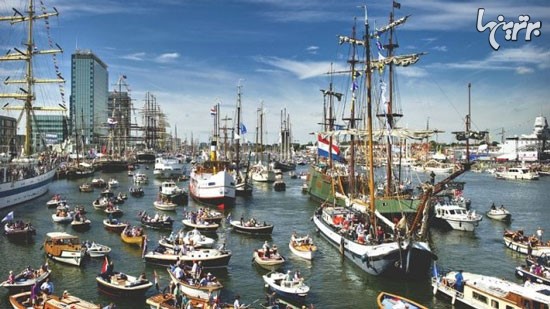 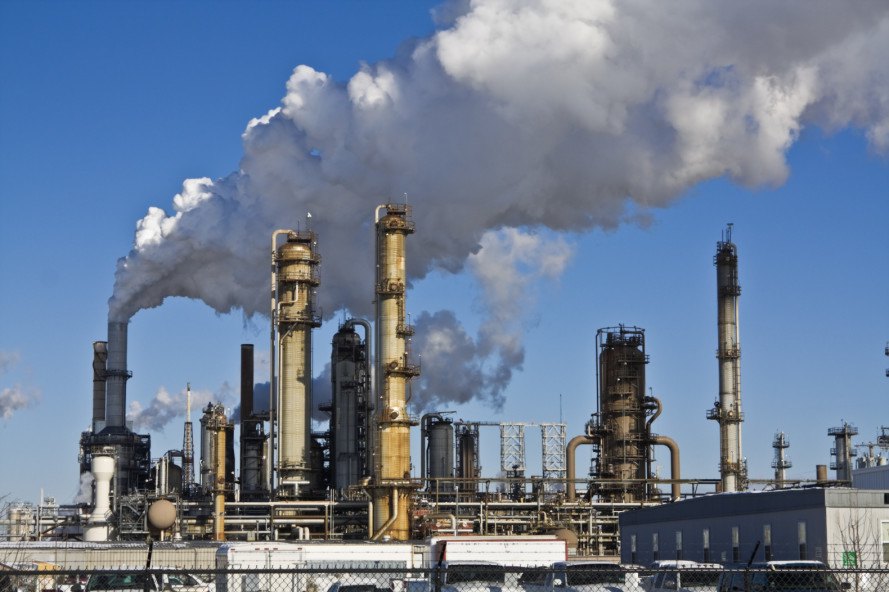 liquid gas bottles
TRACTION
23
This product is recommended for the general public Examples include its uses
fuel Containers
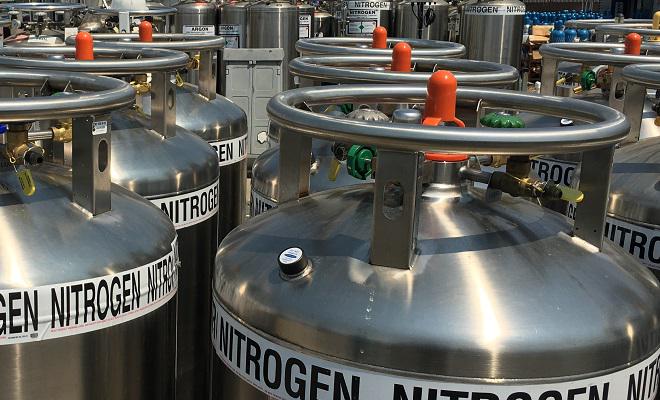 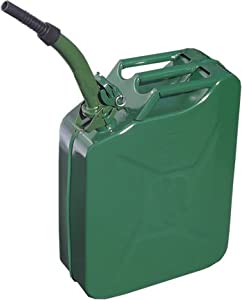 Buildings
TRACTION
24
This product is recommended for the general public Examples include its uses
Air Condition Systems
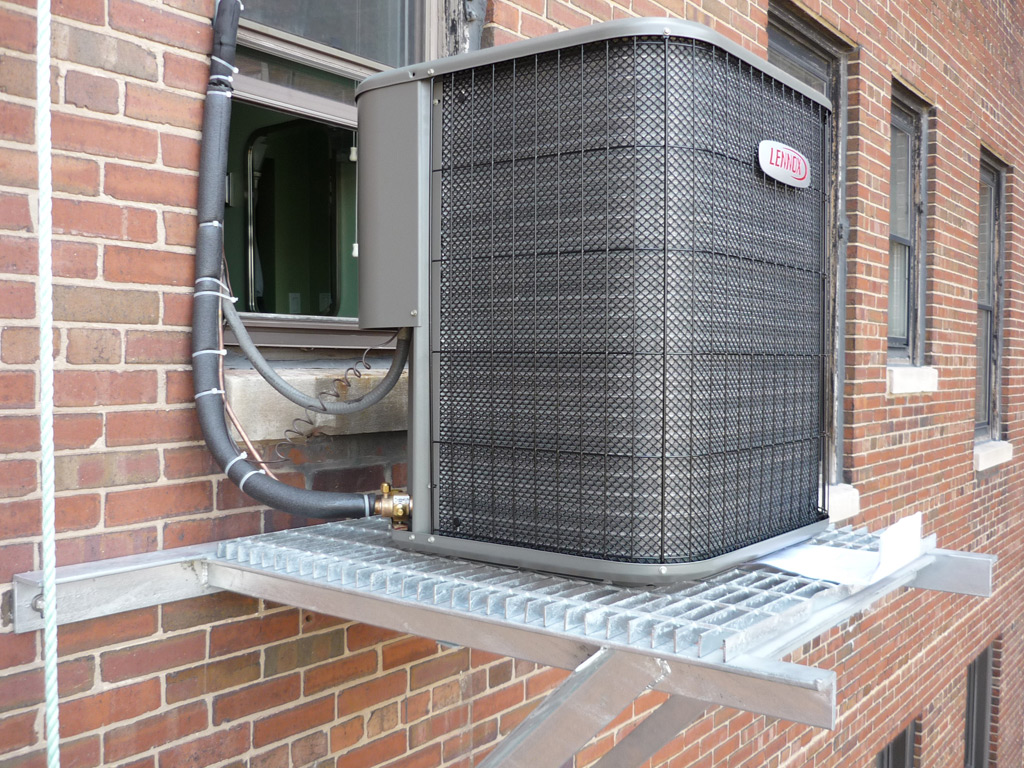 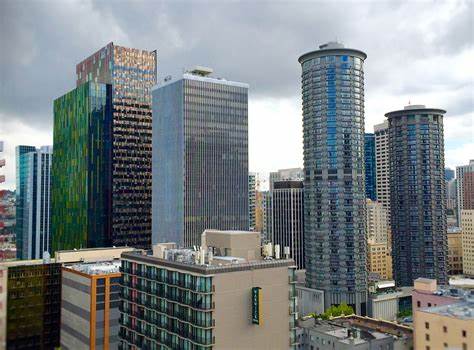 8-MARKET
25
Target Markets
Domestic Market
International Market
MARKET
26
25%
75%
01
02
Domestic Market
International Market
9-COMPETITION
27
Attractive Opportunities in Explosion proof Equipment Market
28
The Global Explosion Proof Expected To Grow From USD 7.4 Billion In 2020 To USD 9.9 Billion By 2025, At a Cagr Of 5.9% During The Forecast Period.
The increasing industrial safety measures is one of the drivers for the growth of the explosion proof equipment market in the coming years.
Due to the presence of large number of oil and gees ( off-shore and on shore) industries in the region, row is one of the fastest growing regions for the explosion proof equipment market.
USD
9/9
Billion
Explosion Proof Equipment Market
29
9.9
7.4
Explosion Proof Equipment market- Growth Rate By Region (2019-2024)
30
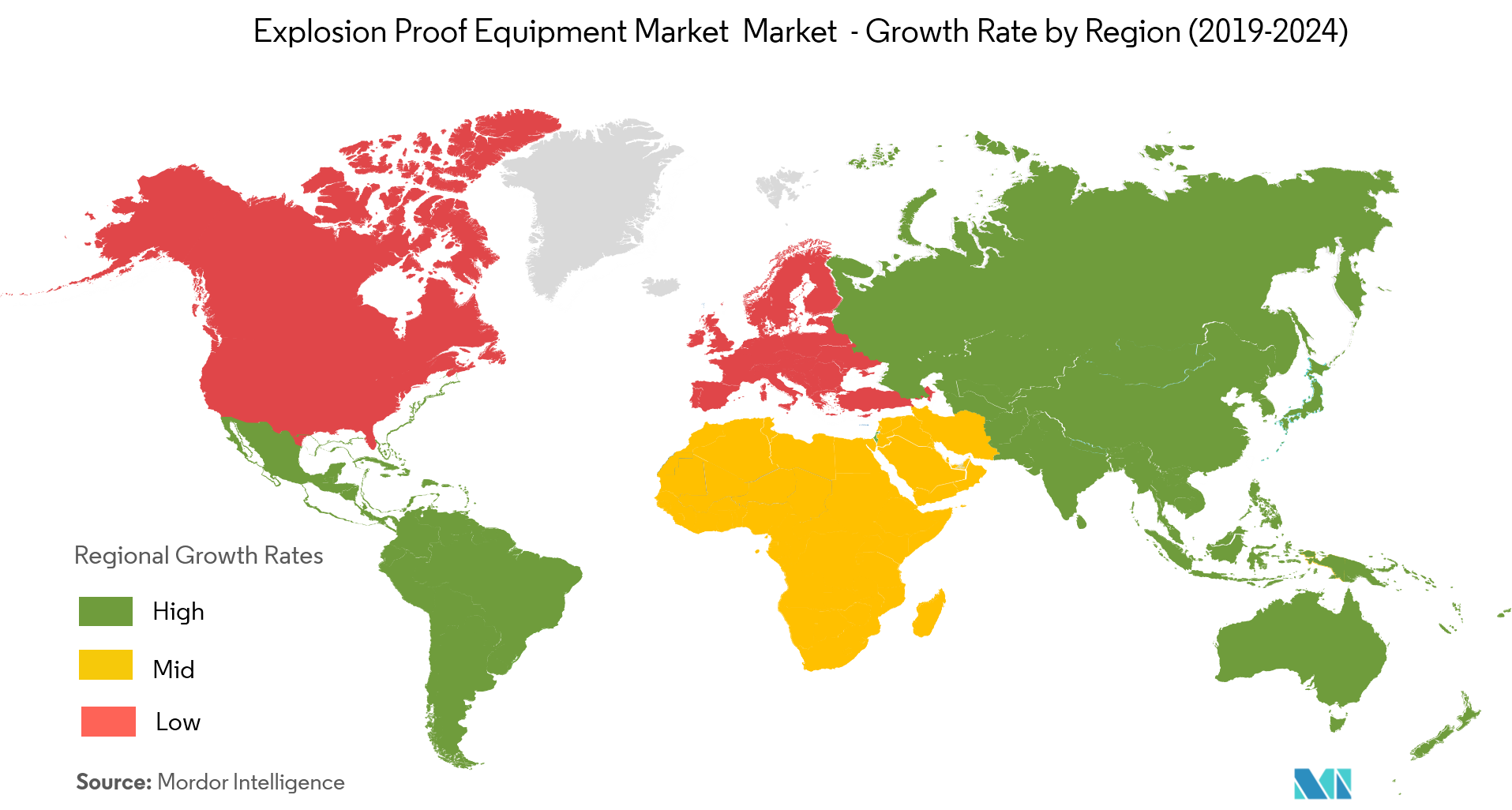 10-Business Model
31
Build Infrastructure
Customer service
Marketing
Product development
International management
Support team
Consulting services
Easy Of Use
The common People
Distribution partners
Light Weight
Everywhere
investors
Don’t Need To Sharge
Brand
Website
Access To Millions Of Customers
manpower
Website
Product Sales
Infrastructure
Staff
Development
Logistics
11-INVESTMENT
32
OUR TEAM
INVESTORS & BANK
LAND
SHOP & BUILDING
UTILITIES
CASH FLOW
KNOW HOW MACHINERYMANAGEMENT
12-CONTACT
33
THANK YOU!
CONTACT US AT:
Mr .Mehran  Amiri
usa.mehran@yahoo.com
+1 778 881 8193